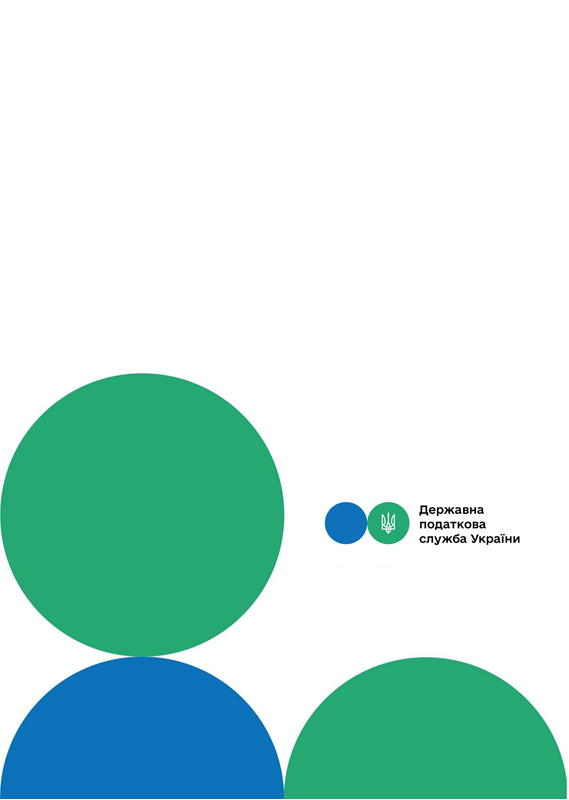 Головне управління ДПС у м. Києві
Друзі, підписуйтеся на офіційні сторінки Державної податкової служби України у соціальних мережах, де ви зможете переглянути новини, актуальні роз'яснення податкових новацій, а також інфографіки, коментарі керівництва, фахівців служби! Буде корисно та цікаво!
Спілкуйтеся з податковою службою дистанційно за допомогою сервісу  «InfoTAX»:
До уваги суб'єктів господарювання, які здійснюють діяльність у сфері надання послуг
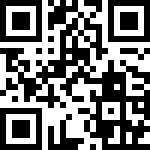 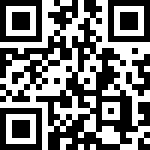 канал ДПС «Telegram»
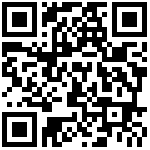 сторінка на «Youtube» каналі ДПС
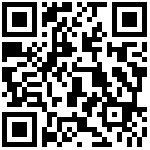 сторінка ДПС на «Facеbook»
Офіційний веб-портал  Державної податкової  служби України: tax.gov.ua
Інформаційно-довідковий департамент ДПС: 0-800-501-007
жовтень 2023
3
тРАВ
Головне управління ДПС у м. Києві повідомляє, що Законом України від 30 червня 2023 року № 3219-IX «Про внесення змін до Податкового кодексу України та законів України щодо особливостей оподаткування у період дії воєнного стану» передбачено, що суб’єктів господарювання, які не здійснювали діяльності з продажу підакцизних товарів, купівлі/продажу іноземної  валюти чи у сфері організації та проведення азартних ігор,звільнено  від  відповідальності  за   порушення  вимог  Закону  України від 06 липня 1995 року № 265/95-ВР «Про застосування реєстраторів розрахункових операцій у сфері торгівлі, громадського харчування  та  послуг», вчинені  ними  у  період з 01 січня 2022 року до 01 жовтня 2023 року.
	Також Законом № 3219-IX для фізичних осіб – підприємців – платників єдиного податку та тих, які не зареєстровані платниками податку на додану вартість, передбачено ряд інших пом’якшень, зокрема, зменшено розміри штрафних (фінансових) санкцій із 100 – 150 % до 25 – 50 % вартості проданих з порушенням товарів (робіт, послуг), відповідно, надано право у розрахункових
документах зазначати назву товару (послуги) у вигляді, що відображає споживчі ознаки товару (послуги) та ідентифікує належність такого товару (послуги) до товарної групи чи послуги. 
	Звертаємо увагу, що з 01 жовтня 2023 року до суб’єктів господарювання, які надають послуги таксі та приймають до оплати готівкові кошти та/або електронні платіжні засоби без проведення таких операцій через РРО, можуть застосуватись штрафні (фінансові) санкції за порушення вимог Закону № 265. 
	Звертаємо увагу, що з відповідними роз’ясненнями, наданими ДПС України, можна ознайомитися за посиланням: https://tax.gov.ua/media-tsentr/novini/709375.html
1
2